Using FX7400 / FX7500 and FX9500 GPIOs
FX7400 GPIO Connections

Two optically isolated GP outputs (open drain to GND)
Two optically isolated GP inputs (5V logic level – pulled high)
+24V DC available when operating from AC power
GPIO CONNECTOR PINOUTS
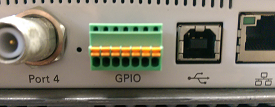 FX7400 - Typical setup with light stack and motion sensors (AC power)
Motion sensors may also be  powered from +24V pin if sensors support 24V DC operation and total current drain is less than  1 Amp.
VIN
GND
MOTION SENSOR 2
+
+
NC
LAMP
LAMP
NO
Note:
‘NC’ signifies Normally Closed contact on relay.
‘NO’ identifies Normally Open contact on relay.
VIN
GND
MOTION SENSOR 1
NC
Note: 
Lamps can be 24V incandescent or LEDs with suitable current limiting for 24V operation.  LEDs require a common anode (positive) connection.
NO
FX7400 - Typical setup with light stack and motion sensors (PoE operation)
VIN
GND
+
+
MOTION SENSOR 2
LAMP
LAMP
NC
NO
Note:
‘NC’ signifies Normally Closed contact on relay.
‘NO’ identifies Normally Open contact on relay.
VIN
GND
MOTION SENSOR 1
NC
V+
V-
DC Power Supply
Note: 
DC power supplies in the range 5V to 24V may be suitable provided that they are compatible with light stack and sensor power requirements.
NO
FX9500 GPIO Connections

Four GP outputs (open collector to GND, 0.1 Amp max)
Four optically isolated GP inputs (external supply required)
GPIO CONNECTOR PINOUTS
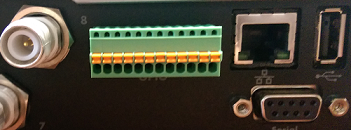 FX9500 - Typical setup with light stack and motion sensors
VIN
GND
LAMP
+
V+
MOTION SENSOR 2
NC
DC Power Supply
NO
LAMP
+
VIN
GND
LAMP
MOTION SENSOR 1
NC
+
V-
NO
Note:
‘NC’ signifies Normally Closed contact on relay.
‘NO’ identifies Normally Open contact on relay.
Note: 
DC power supplies in the range 5V to 24V may be suitable provided that they are compatible with light stack and sensor power requirements.
FX7500 GPIO Connections
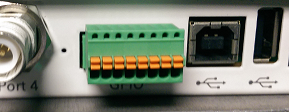 FX7500 - Typical setup with light stack and motion sensors (AC power)
VIN
GND
MOTION SENSOR 2
+
+
+
NC
LAMP
LAMP
LAMP
NO
Note:
‘NC’ signifies Normally Closed contact on relay.
‘NO’ identifies Normally Open contact on relay.
VIN
GND
Motion sensors may also be  powered from +24V pin if sensors support 24V DC operation and total current drain is less than  1 Amp.
MOTION SENSOR 1
NC
Note: 
Lamps can be 24V incandescent or LEDs with suitable current limiting for 24V operation.  LEDs require a common anode (positive) connection.
NO
FX7500 - Typical setup with light stack and motion sensors (PoE operation)
+
+
+
VIN
GND
MOTION SENSOR 2
LAMP
LAMP
LAMP
NC
NO
VIN
GND
MOTION SENSOR 1
NC
V+
V-
DC Power Supply
Note: 
DC power supplies in the range 5V to 24V may be suitable provided that they are compatible with light stack and sensor power requirements.
NO
Note:
‘NC’ signifies Normally Closed contact on relay.
‘NO’ identifies Normally Open contact on relay.